7  2  9  4    2  4  7  9
7  2    2  7
9  4    4  9
7  7
2  2
9  9
4  4
Merge Sort
1
We will look at this table later …
2
New things that we will learn from this part
Divide-and-Conquer rationale

Complexity analysis based on recurrence relation
3
7  2  9  4    2  4  7  9
3  8  6  1    1  3  8  6
7  2    2  7
9  4    4  9
3  8    3  8
6  1    1  6
7  7
2  2
9  9
4  4
3  3
8  8
6  6
1  1
Execution Example
Partition
7  2  9  4  3  8  6  1    1  2  3  4  6  7  8  9
4
7  2    2  7
9  4    4  9
3  8    3  8
6  1    1  6
7  7
2  2
9  9
4  4
3  3
8  8
6  6
1  1
Execution Example (cont.)
Recursive call, partition
7  2  9  4  3  8  6  1    1  2  3  4  6  7  8  9
7  2  9  4   2  4  7  9
3  8  6  1    1  3  8  6
5
7  7
2  2
9  9
4  4
3  3
8  8
6  6
1  1
Execution Example (cont.)
Recursive call, partition
7  2  9  4  3  8  6  1    1  2  3  4  6  7  8  9
7  2  9  4   2  4  7  9
3  8  6  1    1  3  8  6
7  2  2  7
9  4    4  9
3  8    3  8
6  1    1  6
6
7  2  2  7
9  4    4  9
3  8    3  8
6  1    1  6
Execution Example (cont.)
Recursive call, base case
7  2  9  4  3  8  6  1    1  2  3  4  6  7  8  9
7  2  9  4   2  4  7  9
3  8  6  1    1  3  8  6
7  7
2  2
9  9
4  4
3  3
8  8
6  6
1  1
7
Execution Example (cont.)
Recursive call, base case
7  2  9  4  3  8  6  1    1  2  3  4  6  7  8  9
7  2  9  4   2  4  7  9
3  8  6  1    1  3  8  6
7  2  2  7
9  4    4  9
3  8    3  8
6  1    1  6
7  7
2  2
9  9
4  4
3  3
8  8
6  6
1  1
8
Execution Example (cont.)
Merge
7  2  9  4  3  8  6  1    1  2  3  4  6  7  8  9
7  2  9  4   2  4  7  9
3  8  6  1    1  3  8  6
7  2  2  7
9  4    4  9
3  8    3  8
6  1    1  6
7  7
2  2
9  9
4  4
3  3
8  8
6  6
1  1
9
Execution Example (cont.)
Recursive call, …, base case, merge
7  2  9  4  3  8  6  1    1  2  3  4  6  7  8  9
7  2  9  4   2  4  7  9
3  8  6  1    1  3  8  6
7  2  2  7
9  4    4  9
3  8    3  8
6  1    1  6
7  7
2  2
9  9
4  4
3  3
8  8
6  6
1  1
10
Execution Example (cont.)
Merge
7  2  9  4  3  8  6  1    1  2  3  4  6  7  8  9
7  2  9  4   2  4  7  9
3  8  6  1    1  3  8  6
7  2  2  7
9  4    4  9
3  8    3  8
6  1    1  6
7  7
2  2
9  9
4  4
3  3
8  8
6  6
1  1
11
Execution Example (cont.)
Recursive call, …, merge, merge
7  2  9  4  3  8  6  1    1  2  3  4  6  7  8  9
7  2  9  4   2  4  7  9
3  8  6  1    1  3  6  8
7  2  2  7
9  4    4  9
3  8    3  8
6  1    1  6
7  7
2  2
9  9
4  4
3  3
8  8
6  6
1  1
12
Execution Example (cont.)
Merge
7  2  9  4  3  8  6  1    1  2  3  4  6  7  8  9
7  2  9  4   2  4  7  9
3  8  6  1    1  3  6  8
7  2  2  7
9  4    4  9
3  8    3  8
6  1    1  6
7  7
2  2
9  9
4  4
3  3
8  8
6  6
1  1
13
Divide-and-Conquer (§ 10.1.1)
Divide-and conquer is a general algorithm design paradigm:
Divide: divide the input data S in two disjoint subsets S1 and S2
Recur: solve the subproblems associated with S1 and S2
Conquer: combine the solutions for S1 and S2 into a solution for S

The base case for the recursion are subproblems of size 0 or 1
Merge-sort is a sorting algorithm based on the divide-and-conquer paradigm 

Like heap-sort
It uses a comparator
It has O(n log n) running time

Unlike heap-sort
It does not use an auxiliary priority queue
It accesses data in a sequential manner (suitable to sort data on a disk)
Disk
Fast when accessing data sequentially
14
Merge-Sort (§ 10.1)
Merge-sort on an input sequence S with n elements consists of three steps:
Divide: partition S into two sequences S1 and S2 of about n/2 elements each
Recur: recursively sort S1 and S2
Conquer: merge S1 and S2 into a unique sorted sequence
Algorithm mergeSort(S, C)
	Input sequence S with n 					elements, comparator C 
	Output sequence S sorted
	according to C
if S.size() > 1
	(S1, S2)  partition(S, n/2) 
	mergeSort(S1, C)
	mergeSort(S2, C)
	S  merge(S1, S2)
15
Merging Two Sorted Sequences
The conquer step of merge-sort consists of merging two sorted sequences A and B into a sorted sequence S containing the union of the elements of A and B

Merging two sorted sequences, each with n/2 elements and implemented by means of a doubly linked list, takes O(n) time
Algorithm merge(A, B)
	Input sequences A and B with		 n/2 elements each 
	Output sorted sequence of A  B

S  empty sequence
while A.empty()   B.empty()
	if A.front() < B.front()
		S.addBack(A.front()); A.eraseFront();
	else
		 S.addBack(B.front()); B.eraseFront();
while A.empty()		 
	S.addBack(A.front()); A.eraseFront();
while B.empty()		 
	S.addBack(B.front()); B.eraseFront();
return S
16
Merge-Sort Tree
An execution of merge-sort is depicted by a binary tree
each node represents a recursive call of merge-sort and stores
unsorted sequence before the execution and its partition
sorted sequence at the end of the execution
the root is the initial call 
the leaves are calls on subsequences of size 0 or 1
7  2  9  4    2  4  7  9
7  2    2  7
9  4    4  9
7  7
2  2
9  9
4  4
17
Analysis of Merge-Sort
The height h of the merge-sort tree is O(log n) 
at each recursive call we divide in half the sequence, 
The overall amount or work done at the nodes of depth i is O(n) 
we partition and merge 2i sequences of size n/2i 
we make 2i+1 recursive calls
Thus, the total running time of merge-sort is O(n log n)
18
Another Analysis: Recurrence Equation (1)
t (n): the worst-case running time of merge-sort
For simplicity, n is a power of 2. Then, we have the following:


How to compute the order of t(n)?
Applying the equation recursively,



We get the following general equation:

We stop this when n/2i =1, i.e., i = log n
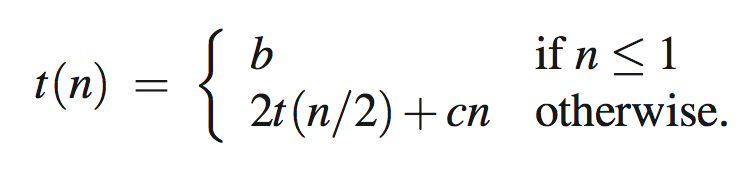 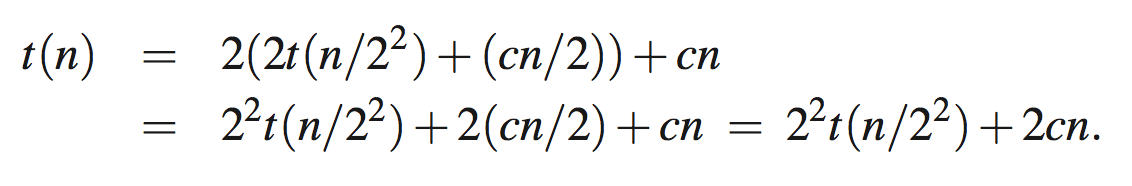 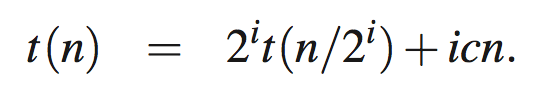 19
Another Analysis: Recurrence Equation (2)
Then, we have the following, and thus we are done.
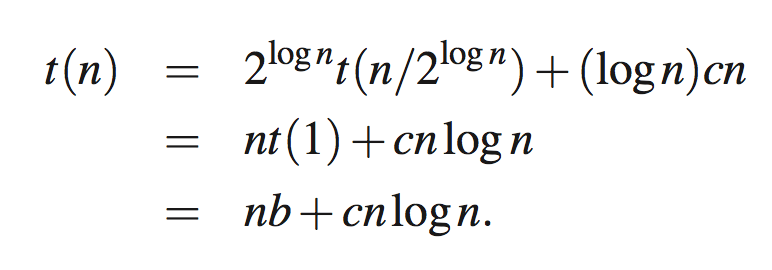 20
Summary of Sorting Algorithms
21